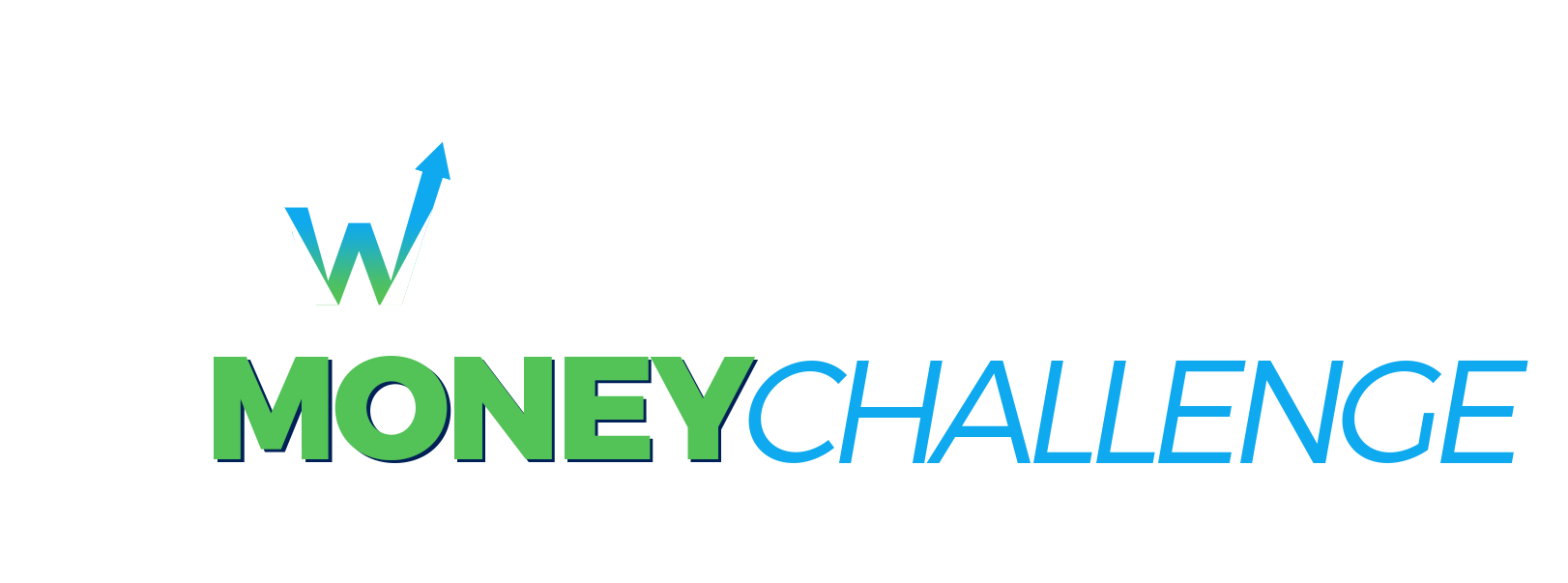 TAKE THE CHALLENGE
SHARE THE CHALLENGE
EXPERTS DO THE WORK!YOU GET THE RESULTS!
EXPERTS DO THE WORK!YOU GET PAID DAILY!
MWR BUSINESS
$100 one-time plus…
MWR MEMBERSHIP
$149.97 per month
MWR MEMBERSHIP
$149.97 per monthSpouse Included, No Contracts, & No Setup Fees
With MWR... You’ve Got People!Just like the wealthy, you’ll now have a team
of Experts to shift your expenses back into income for you from the
Government, Banks, & Big Business!
What YOU Do?
You Provide Your Experts With Some Basic information!
What Your Experts Do?
Turn Your Expenses Back Into Income For YOU!
What YOU Do?
Refer others to MWR’s
72-Hour Money Challenge!
What Your Experts Do?
Turn Expenses Back Into Income For Those YOU Refer!
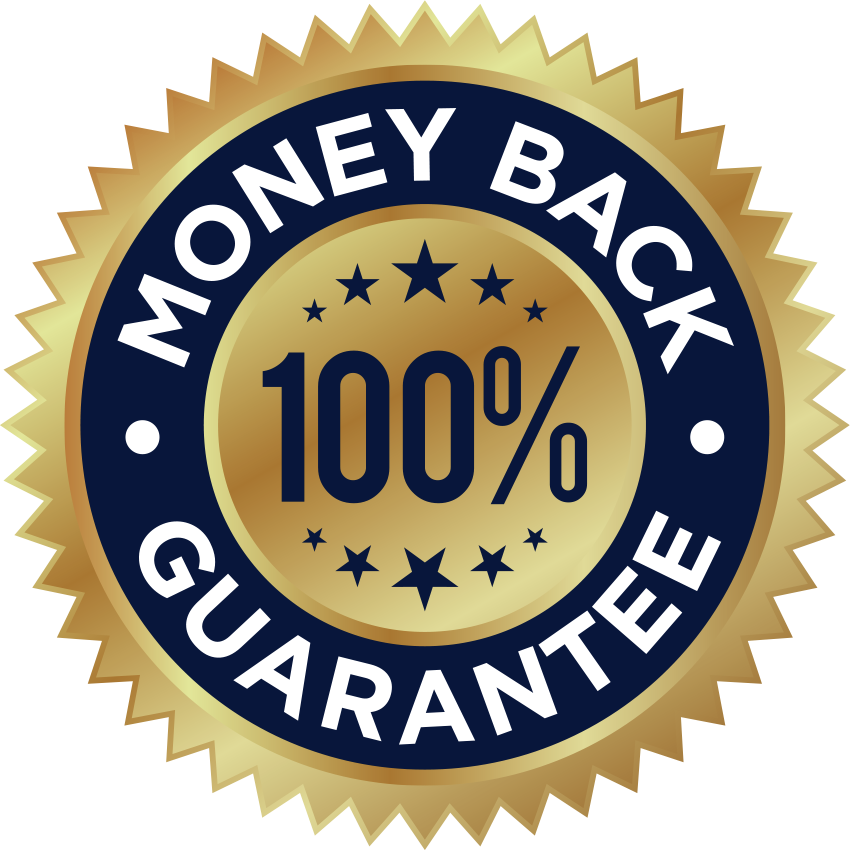 If our Experts cannot put more money back in your pockets than the cost of our Membership within your first 30 days, MWR will give you a FULL REFUND!
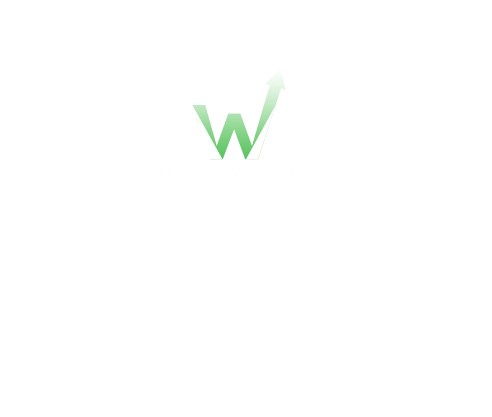 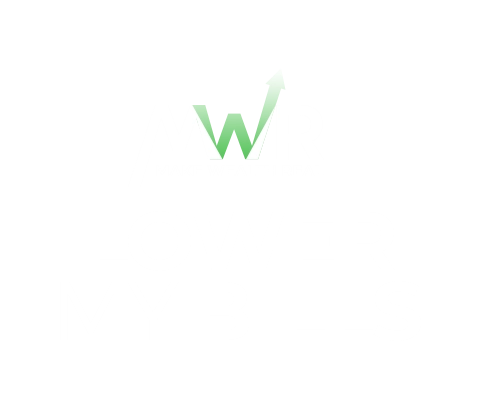 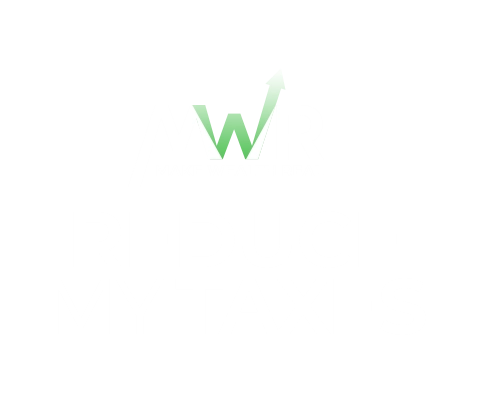 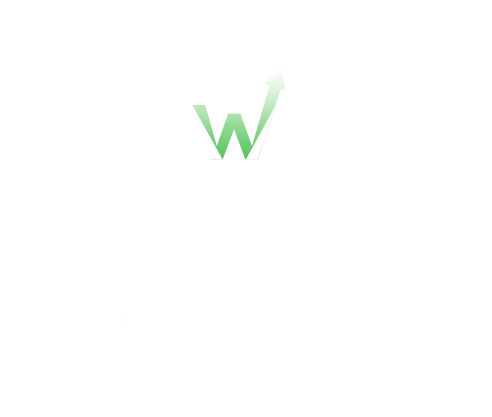 The Perfect Business…
WORK SMARTER, NOT HARDER!Where else can you get paid daily to let someone else do the work for you?

Earn $5 to $15,000/day
In Daily Guarantee Income!
AVERAGE MEMBER EXPENSE TO INCOME RESULTS:
$2,173/Mo.
Think about it… Whether you have $2 in your
Pocket, $2 Million, or anywhere in between…
We ALL have one thing in common! EXPENSES!(Loans, Taxes, Healthcare, Monthly Bills & more…)
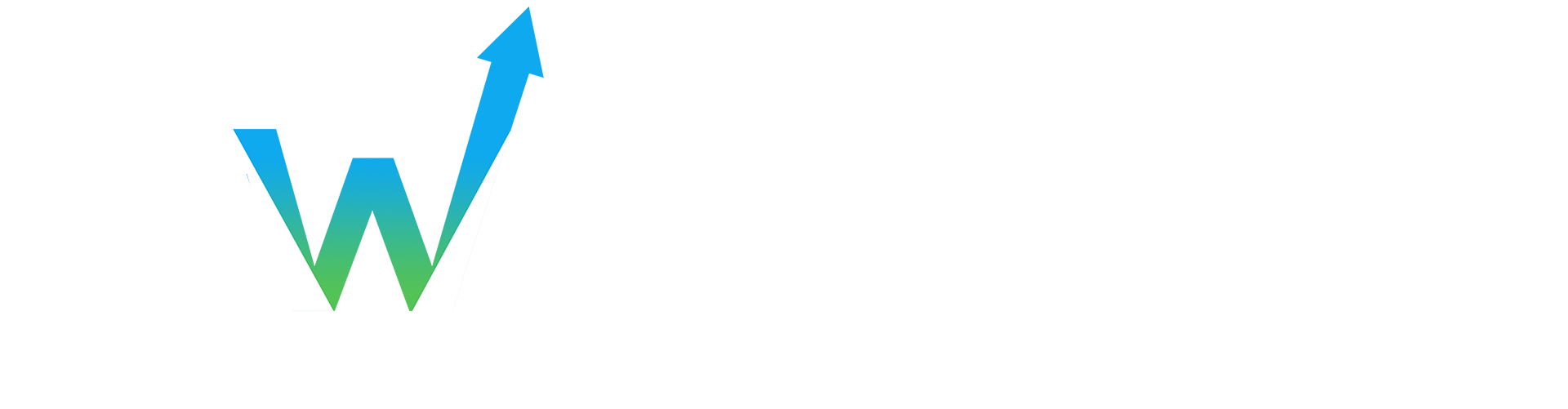 Plus…
TO SAVE, GROW, AND PROTECT 
YOUR MONEY AND ASSETS!
IMMEDIATE & ONGOING RESULTS THAT LAST A LIFETIME!
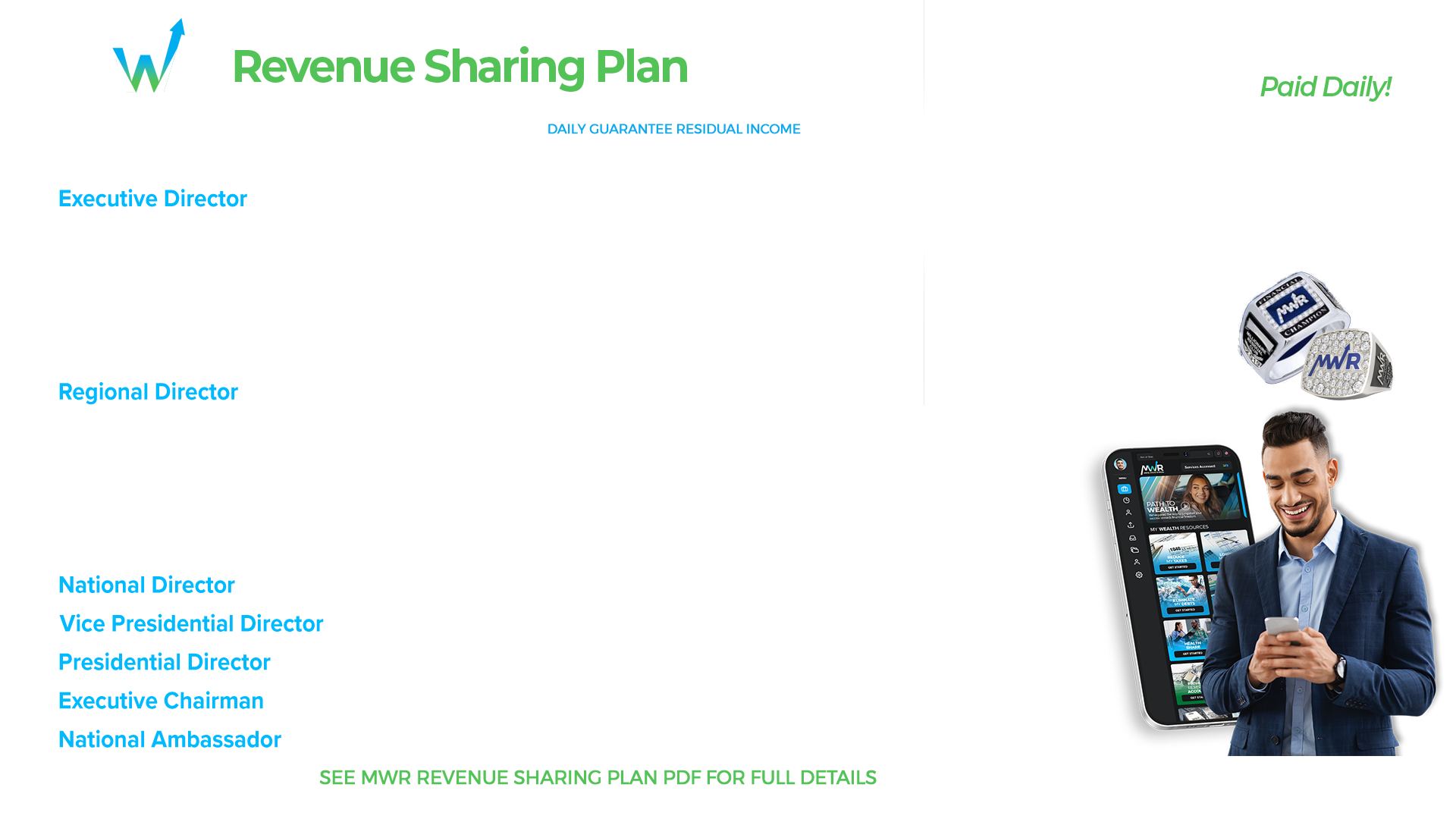 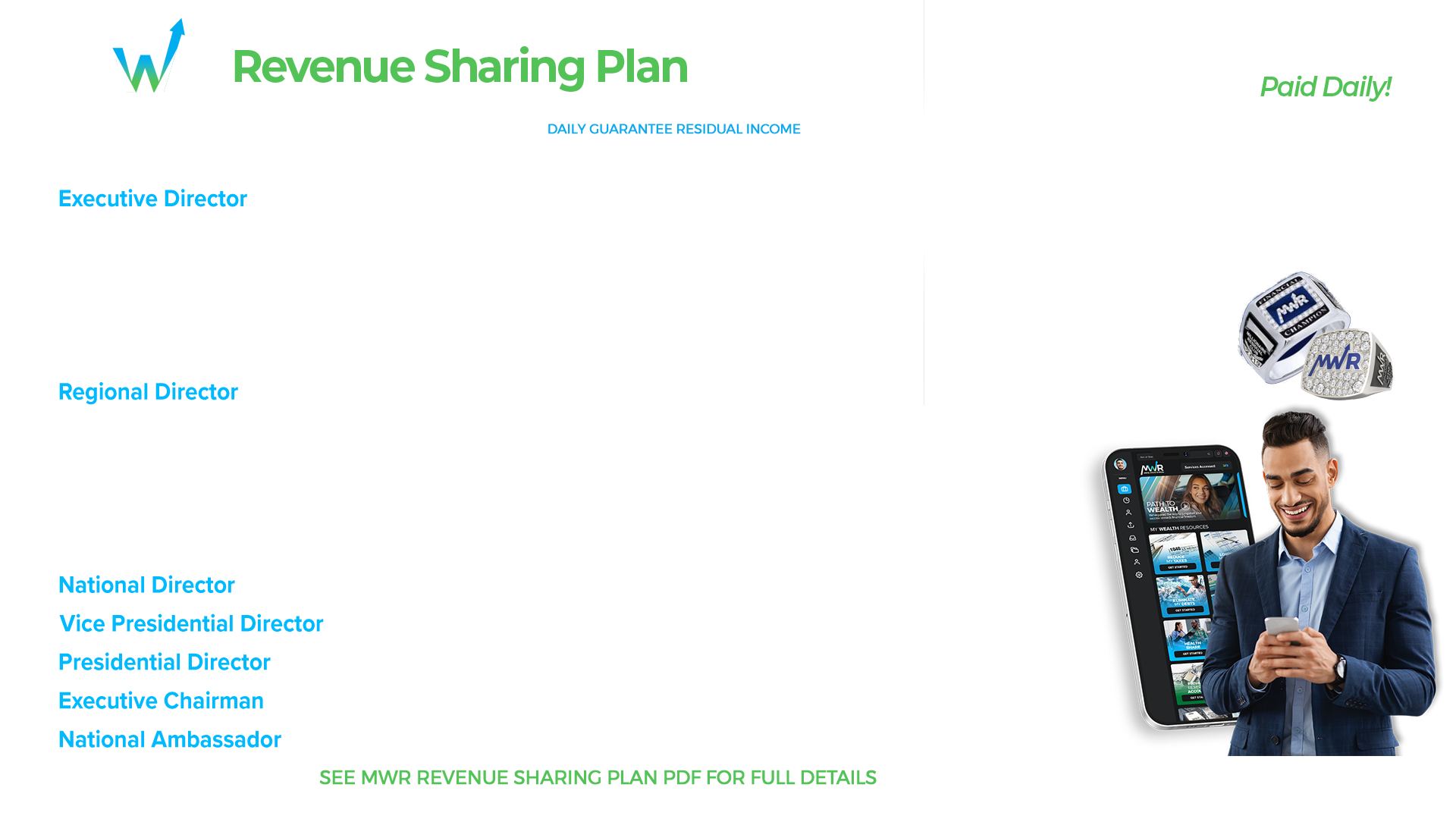 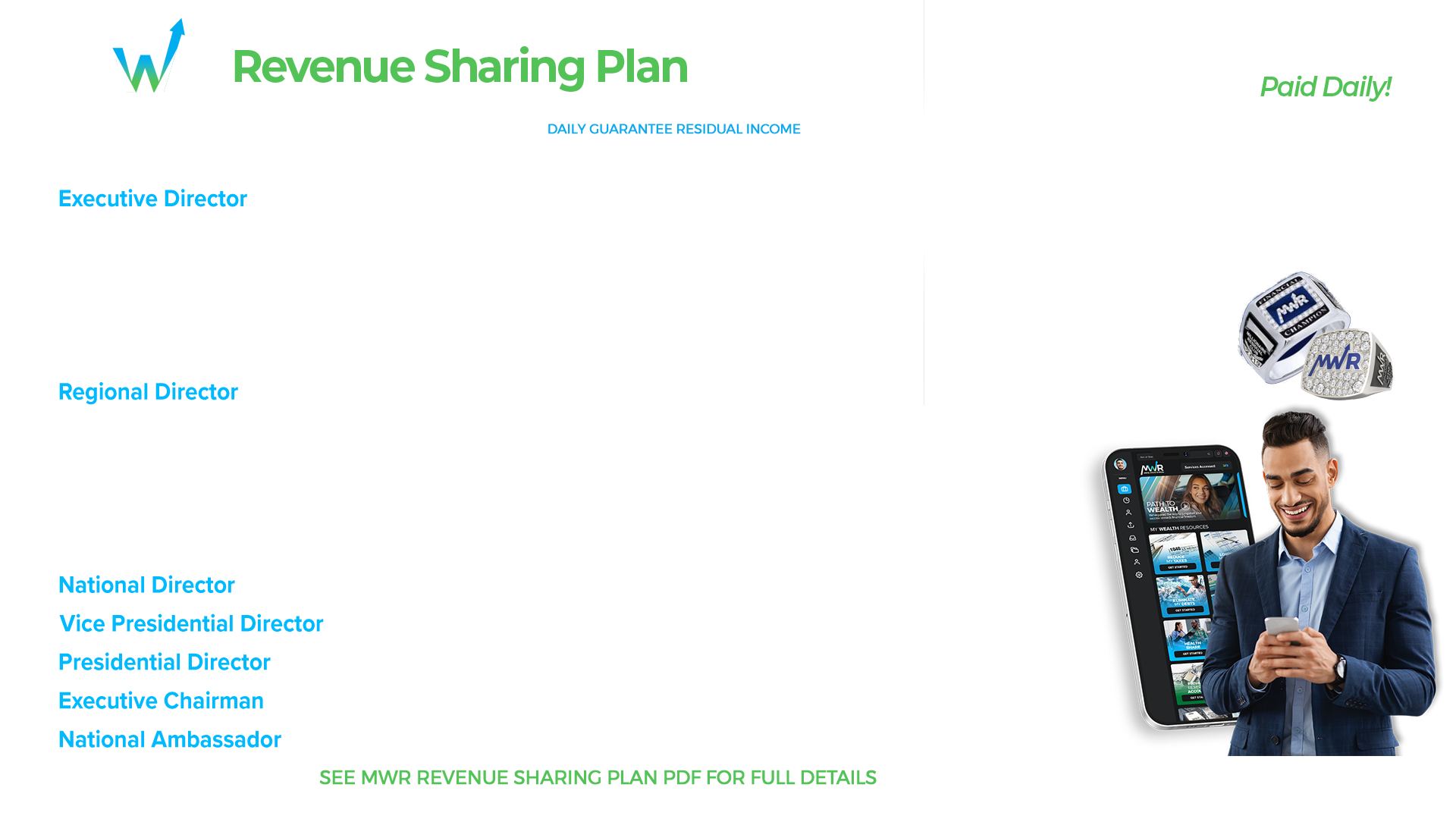 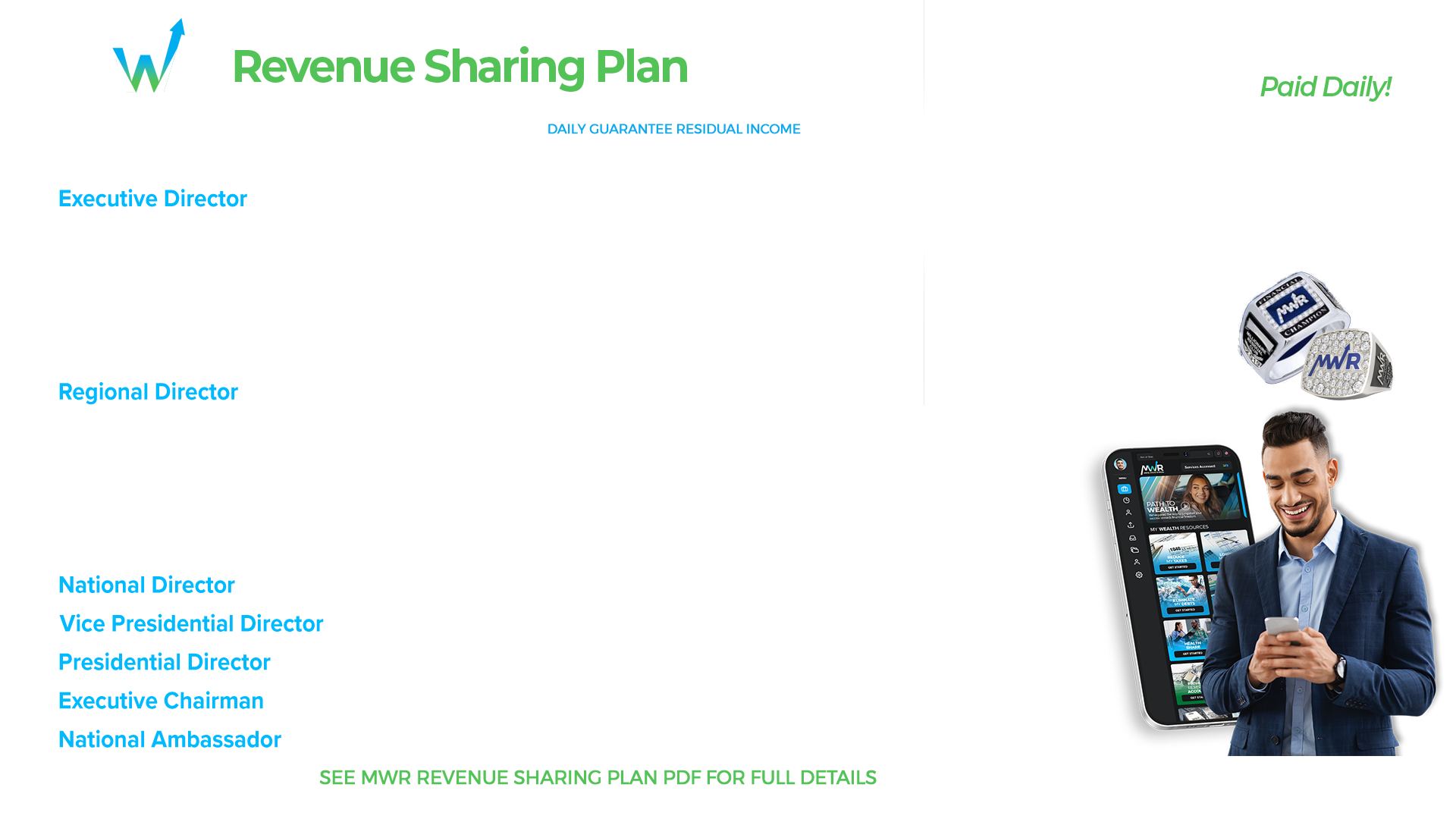 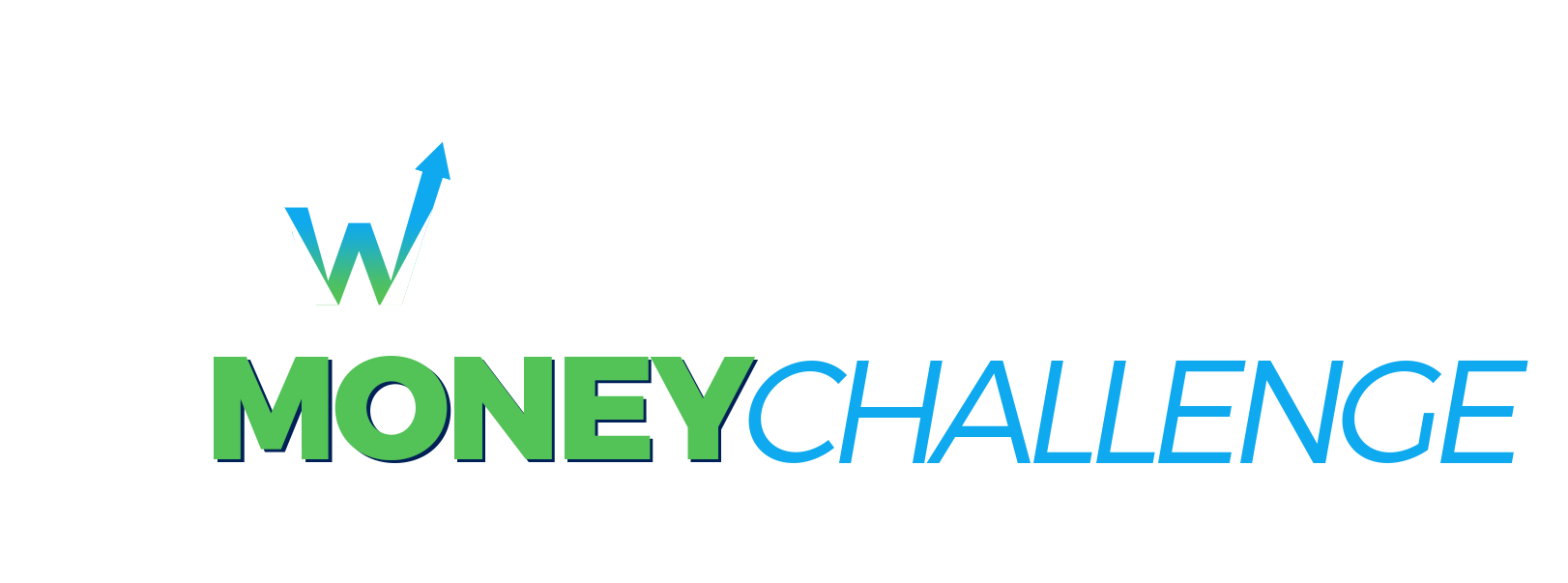 SEE MWR REVENUE SHARING PLAN PDF FOR FULL DETAILS
The choice is yours!
Do you want some of the money (Membership Only!) or… All of the Money (Business with Membership)? Which would you prefer?